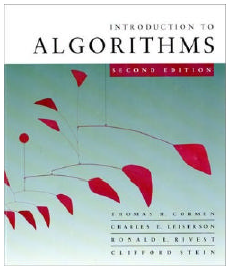 CMPE371Analysis of AlgorithmsFALL 2022-2023Lecture 6
Analysis of Algorithms
Part II: Algorithm Design Techniques
Programming paradigms
 
Brute force approach
 
Divide and conquer
 
Dynamic programming:
	matrix chain multiplication problem
	longest common subsequence problem
	rod cuting problem
Greedy algorithms:
	activity selection problem
	fractional knapsack problem
Dynamic Programming
Dynamic Programming  is  a general algorithm design technique 
for solving problems defined by or formulated as recurrences with overlapping subinstances

  Invented by American mathematician Richard Bellman in the  1950s to solve optimization problems and later assimilated by CS

  “Programming” here means “planning”

  Main idea:
set up a recurrence relating a solution to a larger instance  to solutions of some smaller instances
-  solve smaller instances once
record solutions in a table 
extract solution to the initial instance from that table
Example: Fibonacci numbers
Recall definition of Fibonacci numbers:
F(n) = F(n-1) + F(n-2)
F(0) = 0
F(1) = 1

 Computing the nth Fibonacci number recursively (top-down):

                                  F(n)

            F(n-1)              +             F(n-2)

F(n-2)     +     F(n-3)          F(n-3)     +     F(n-4)
               ...
Example: Fibonacci numbers  (cont.)
Computing the nth Fibonacci number using bottom-up iteration and recording results:

  F(0) = 0
  F(1) = 1 
  F(2) = 1+0 = 1
  …    
  F(n-2) = 
  F(n-1) = 
  F(n) = F(n-1) + F(n-2)



  
 Efficiency:
        - time
        - space
What if we solve it recursively?
n 
n
Matrix-chain Multiplication
Suppose we have a sequence or chain A1, A2, …, An of n matrices to be multiplied
That is, we want to compute the product A1A2…An

There are many possible ways (parenthesizations) to compute the product
Matrix-chain Multiplication   …contd
Example: consider the chain A1, A2, A3, A4 of 4 matrices
Let us compute the product A1A2A3A4
There are 5 possible ways:
(A1(A2(A3A4)))
(A1((A2A3)A4))
((A1A2)(A3A4))
((A1(A2A3))A4)
(((A1A2)A3)A4)
Matrix-chain Multiplication   …contd
To compute the number of scalar multiplications necessary, we must know:
Algorithm to multiply two matrices
Matrix dimensions

Can you write the algorithm to multiply two matrices?
Algorithm to Multiply 2 Matrices
Input: Matrices Ap×q and Bq×r (with dimensions p×q and q×r)
Result: Matrix Cp×r resulting from the product A·B

MATRIX-MULTIPLY(Ap×q , Bq×r)
1.	for i ← 1 to p
2.			for j ← 1 to r
3.				C[i, j] ← 0
4.				for k ← 1 to q
5.					C[i, j] ← C[i, j] + A[i, k] · B[k, j] 
6.	return C
Scalar multiplication in line 5 dominates time to compute C Number of scalar multiplications = pqr
Matrix-chain Multiplication   …contd
Example: Consider three matrices 
A10100, B1005, and C550
There are 2 ways to parenthesize 
((AB)C) = D105 · C550
AB  10·100·5=5,000 scalar multiplications
DC  10·5·50 =2,500 scalar multiplications
(A(BC)) = A10100 · E10050
BC  100·5·50=25,000 scalar multiplications
AE  10·100·50 =50,000 scalar multiplications
Total: 7,500
Total: 75,000
Matrix-chain Multiplication   …contd
Matrix-chain multiplication problem
Given a chain A1, A2, …, An of n matrices, where 
for i=1, 2, …, n, matrix Ai has dimension pi-1pi
Parenthesize the product A1A2…An such that the total number of scalar multiplications is minimized
Brute force method of exhaustive search takes time exponential in n
Dynamic Programming Approach
The structure of an optimal solution
Let us use the notation Ai..j for the matrix that results from the product Ai Ai+1 … Aj 
An optimal parenthesization of the product A1A2…An splits the product between Ak and Ak+1 for some integer k where1 ≤ k < n 
First compute matrices A1..k and Ak+1..n ; then multiply them to get the final matrix A1..n
Dynamic Programming Approach   …contd
Key observation: parenthesizations of the subchains A1A2…Ak and Ak+1Ak+2…An must also be optimal if the parenthesization of the chain A1A2…An is optimal (why?)

That is, the optimal solution to the problem contains within it the optimal solution to subproblems
Dynamic Programming Approach …contd
Recursive definition of the value of an optimal solution
Let m[i, j] be the minimum number of scalar multiplications 
necessary to compute Ai..j

Minimum cost to compute A1..n is m[1, n]

Suppose the optimal parenthesization of Ai..j splits the product between Ak and Ak+1 for some integer k where i ≤ k < j
Dynamic Programming Approach …contd
Ai..j = (Ai Ai+1…Ak)·(Ak+1Ak+2…Aj)= Ai..k · Ak+1..j 
Cost of computing Ai..j = cost of computing Ai..k + cost of computing Ak+1..j + cost of multiplying Ai..k and Ak+1..j
Cost of multiplying Ai..k and Ak+1..j is pi-1pk pj

m[i, j ] = m[i, k] + m[k+1, j ] + pi-1pk pj            for i ≤ k < j
m[i, i ] = 0 for i=1,2,…,n
Dynamic Programming Approach …contd
But… optimal parenthesization occurs at one value of k among all possible i ≤ k < j
Check all these and select the best one
0            if i=j
m[i, j ] =
min {m[i, k] + m[k+1, j ] + pi-1pk pj }     if i<j
i ≤ k< j
Dynamic Programming Approach …contd
To keep track of how to construct an optimal solution, we use a table s
s[i, j ] = value of k at which Ai Ai+1 … Aj is split for optimal parenthesization
Algorithm: next slide
First computes costs for chains of length l=1
Then for chains of length l=2,3, … and so on
Computes the optimal cost bottom-up
Algorithm to Compute Optimal Cost
Input: Array p[0…n] containing matrix dimensions and n
Result: Minimum-cost table m and split table s

MATRIX-CHAIN-ORDER(p[ ], n)
	for i ← 1 to n
		m[i, i] ← 0 
	for l ← 2 to n
		for i ← 1 to n-l+1
			j  ← i+l-1
			m[i, j] ← 
			for k ← i to j-1
				q ← m[i, k] + m[k+1, j] + p[i-1] p[k] p[j]
				if  q < m[i, j]
					m[i, j] ← q
					s[i, j] ← k
return m and s
Takes O(n3) time
Requires O(n2) space
Constructing Optimal Solution
Our algorithm computes the minimum-cost table m and the split table s
The optimal solution can be constructed from the split table s
Each entry s[i, j ]=k shows where to split the product Ai Ai+1 … Aj for the minimum cost
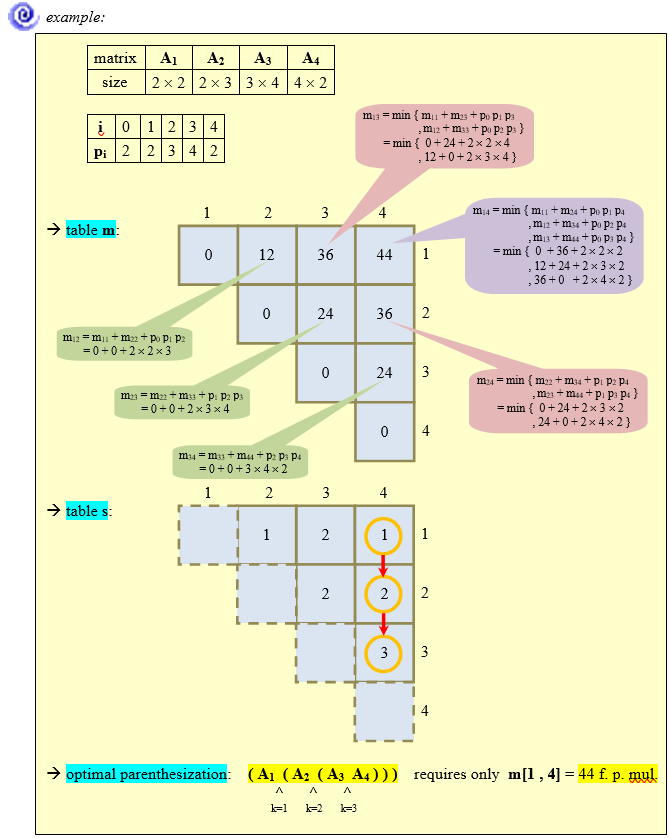 Example
The algorithm takes O(n3) time and requires O(n2) space.
Example:
Consider the following six matrix problem.



The problem therefore can be phrased as one of filling in the following table representing the values m.
0
0
0
0
0
0
21
Example (Contd.)
Chains of length 2 are easy, as there is no minimization required, so
m[i, i+1] = pi-1pipi+1
m[1, 2] = 10x20x5 = 1000
m[2, 3] = 20x5x15 = 1500
m[3, 4] = 5x15x50 = 3750
m[4, 5] = 15x50x10 = 7500
m[5, 6] = 50x10x15 = 7500
1000
0
0
1500
0
3750
0
7500
0
7500
0
22
Example (Contd.)
Chains of length 3 require some minimization – but only one each.
m[1,3]=min{(m[1,1]+m[2,3]+p0p1p3),(m[1,2]+m[3,3]+p0p2p3)}
		 = min{(0+1500+10x20x15), (1000+0+10x5x15)}
		 = min { 4500, 1750 } = 1750
m[2,4]=min{(m[2,2]+m[3,4]+p1p2p4),(m[2,3]+m[4,4]+p1p3p4)}
		 = min{(0+3750+20x5x50), (1500+0+20x15x50)}
		 = min { 8750, 16500 } = 8750
m[3,5]=min{(m[3,3]+m[4,5]+p2p3p5),(m[3,4]+m[5,5]+p2p4p5)}
		 = min{(0+7500+5x15x10), (3750+0+5x50x10)}
		 = min { 8250, 6250 } = 6250
m[4,6]=min{(m[4,4]+m[5,6]+p3p4p6),(m[4,5]+m[6,6]+p3p5p6)}
		 = min{(0+7500+15x50x15), (7500+0+15x10x15)}
		 = min { 18750, 9750 } = 9750
1000
1750
0
8750
0
1500
6250
0
3750
0
7500
9750
0
7500
0
23
Example (Contd.)
m[1,4]=min{(m[1,1]+m[2,4]+p0p1p4),(m[1,2]+m[3,4]+p0p2p4),
		          (m[1,3]+m[4,4]+p0p3p4)}
		 = min{(0+8750+10x20x50), (1000+3750+10x5x50),
		            (1750+0+10x15x50)}
		 = min { 18750, 7250, 9250  } = 7250
m[2,5]=min{(m[2,2]+m[3,5]+p1p2p5),(m[2,3]+m[4,5]+p1p3p5),
		          (m[2,4]+m[5,5]+p1p4p5)}
		 = min{(0+6250+20x5x10), (1500+7500+20x15x10),
		            (8750+0+20x50x10)}
		 = min { 7250, 12000, 18750  } = 7250
m[3,6]=min{(m[3,3]+m[4,6]+p2p3p6),(m[3,4]+m[5,6]+p2p4p6),
		          (m[3,5]+m[6,6]+p2p5p6)}
		 = min{(0+9750+5x15x15), (3750+7500+5x50x15),
		            (6250+0+5x10x15)}
		 = min { 10875, 15000, 7000  } = 7000
1000
1750
7250
0
7250
8750
0
1500
6250
7000
0
3750
0
7500
9750
0
7500
0
24
Example (Contd.)
m[1,5]=min{(m[1,1]+m[2,5]+p0p1p5),(m[1,2]+m[3,5]+p0p2p5),
		          (m[1,3]+m[4,5]+p0p3p5),(m[1,4]+m[5,5]+p0p4p5)}
		 = min{(0+7250+10x20x10), (1000+6250+10x5x10),
		            (1750+7500+10x15x10), (7250+0+10x50x10)}
		 = min { 9250, 7750, 10750, 12250  } = 7750
m[2,6]=min{(m[2,2]+m[3,6]+p1p2p6),(m[2,3]+m[4,6]+p1p3p6),
		          (m[2,4]+m[5,6]+p1p4p6),(m[2,5]+m[6,6]+p1p5p6)}
		 = min{(0+7000+20x5x15), (1500+9750+20x15x15),
		            (8750+7500+20x50x15), (7250+0+20x10x15)}
		 = min { 8500, 15750, 31,250, 10250  } = 8500
m[1,6]=min{(m[1,1]+m[2,6]+p0p1p6),(m[1,2]+m[3,6]+p0p2p6),
		          (m[1,3]+m[4,6]+p0p3p6),(m[1,4]+m[5,6]+p0p4p6), 	          (m[1,5]+m[6,6]+p0p5p6)}
		 = min{(11500, 8750, 13750, 22250, 9250 } = 8750
1000
7750
1750
7250
8750
0
7250
8750
0
1500
8500
6250
7000
0
3750
9750
0
7500
0
7500
0
25
Dynamic Programming Approach (Contd.)
The algorithm takes O(n3) time and requires O(n2) space.
Step 4: Constructing an optimal solution
Our algorithm computes the minimum-cost table m and the split table s.
The optimal solution can be constructed from the split table s.
Each entry s[i, j ]=k shows where to split the product Ai Ai+1 … Aj for the minimum cost.
The following recursive procedure prints an optimal parenthesization.

	Algorithm PrintOptimalPerens(s, i, j)
	{	if (i=j) then
		       Print “A”i;
		else 
		{     Print “(“;
		      PrintOptimalPerens(s, i, s[i,j]);
		      PrintOptimalPerens(s, s[i,j]+1, j);
		      Print “)”;
	    	}
	}
26
Example (Contd.)
So far we have decided that the best way to parenthesize the expression results in 8750 multiplication.
But we have not addressed how we should actually DO the multiplication to achieve the value.
However, look at the last computation we did – the minimum value came from computing

			A = (A1A2)(A3A4A5A6)

Therefore in an auxiliary array, we store value s[1,6]=2.
In general, as we proceed with the algorithm, if we find that the best way to compute Ai..j is as 
			Ai..j = Ai..kA(k+1)..j
	
	then we set
			s[i, j] = k.
	
Then from the values of k we can reconstruct the optimal way to parenthesize the expression.
27
Example (Contd.)
If we do this then we find that the s array looks like this:
We already know that we must compute A1..2 and A3..6.
By looking at s[3,6] = 5, we discover that we should compute A3..6 as A3..5A6..6 and then by seeing that s[3,5] = 4, we get the final parenthesization
	
			A = ((A1A2)(((A3A4)A5)A6)).

And quick check reveals that this indeed takes the required 8750 multiplications.
28
Example
Show how to multiply this matrix chain optimally

Solution on the board
Minimum cost 15,125
Optimal parenthesization ((A1(A2A3))((A4 A5)A6))
Longest Common Subsequence (LCS)
Application: comparison of two DNA strings
Ex: X= {A B C B D A B }, Y= {B D C A B A} 
Longest Common Subsequence: 
X =  A B     C     B D A B
Y =      B D C A B     A
Brute force algorithm would compare each subsequence of X with the symbols in Y
LCS Algorithm
if |X| = m, |Y| = n, then there are 2m subsequences of X; we must compare each with Y (n comparisons)

So the running time of the brute-force algorithm is O(n 2m)

Notice that the LCS problem has optimal substructure: solutions of subproblems are parts of the final solution.

Subproblems: “find LCS of pairs of prefixes of X and Y”
[Speaker Notes: Illustration:
From previous slide:
X =  A B     C     B D A B
Y =      B D C A B     A

X_3, a prefix of X:   ABC   
Y_4, a prefix of Y:   BDCA
Optimal solution for these is:  BC]
LCS Algorithm
First we’ll find the length of LCS. Later we’ll modify the algorithm to find LCS itself.
Define Xi, Yj to be the prefixes of X and Y of length i and j respectively
Define c[i,j] to be the length of LCS of Xi and Yj
Then the length of LCS of X and Y will bec[m,n]
LCS recursive solution
We start with i = j = 0 (empty substrings of x and y)
Since X0 and Y0 are empty strings, their LCS is always empty (i.e. c[0,0] = 0)
LCS of empty string and any other string is empty, so for every i and j: c[0, j] = c[i,0] = 0
LCS recursive solution
When we calculate c[i,j], we consider two cases:
First case: x[i]=y[j]: one more symbol in strings X and Y matches, so the length of LCS Xi and Yj equals to the length of LCS of smaller strings Xi-1 and Yj-1 , plus 1
LCS recursive solution
Second case: x[i] != y[j]
As symbols don’t match, our solution is not improved, and the length of LCS(Xi , Yj) is the same as before (i.e. maximum of LCS(Xi, Yj-1) and LCS(Xi-1,Yj)
Why not just take the length of LCS(Xi-1, Yj-1) ?
LCS Length Algorithm
LCS-Length(X, Y)
1. m = length(X)  // get the # of symbols in X
2. n  = length(Y) // get the # of symbols in Y
3. for i = 1 to m 	c[i,0] = 0 	// special case: Y0
4. for j = 1 to n  	c[0,j] = 0 	// special case: X0
5. for i = 1 to m 			// for all Xi 
6. 	for j = 1 to n  			// for all Yj
7. 		if ( Xi == Yj )		
8. 			c[i,j] = c[i-1,j-1] + 1
9. 		else c[i,j] = max( c[i-1,j], c[i,j-1] )
10. return c[m,n]   // return LCS length for X and Y
LCS Example
We’ll see how LCS algorithm works on the following example:
X = ABCB
Y = BDCAB
What is the Longest Common Subsequence 
of X and Y?
LCS(X, Y) = BCB
X = A B     C     B
Y =     B D C A B
LCS Example (0)
ABCB
BDCAB
j       0        1          2         3        4         5
i
Yj
B
D
C
A
B
Xi
0
A
1
B
2
3
C
4
B
X = ABCB;   m = |X| = 4
Y = BDCAB; n = |Y| = 5
Allocate array c[4,5]
LCS Example (1)
ABCB
BDCAB
j       0        1          2         3        4         5
i
Yj
B
D
C
A
B
Xi
0
0
0
0
0
0
0
A
1
0
B
2
0
3
C
0
4
B
0
for i = 1 to m 	c[i,0] = 0 	
for j = 1 to n  	c[0,j] = 0
LCS Example (2)
ABCB
BDCAB
j       0        1          2         3        4         5
i
Yj
B
D
C
A
B
Xi
0
0
0
0
0
0
0
A
1
0
0
B
2
0
3
C
0
4
B
0
if ( Xi == Yj )		
 			c[i,j] = c[i-1,j-1] + 1
 		else c[i,j] = max( c[i-1,j], c[i,j-1] )
LCS Example (3)
ABCB
BDCAB
j       0        1          2         3        4         5
i
Yj
B
D
C
A
B
Xi
0
0
0
0
0
0
0
A
1
0
0
0
0
B
2
0
3
C
0
4
B
0
if ( Xi == Yj )		
 			c[i,j] = c[i-1,j-1] + 1
 		else c[i,j] = max( c[i-1,j], c[i,j-1] )
LCS Example (4)
ABCB
BDCAB
j       0        1          2         3        4         5
i
Yj
B
D
C
A
B
Xi
0
0
0
0
0
0
0
A
1
0
0
0
0
1
B
2
0
3
C
0
4
B
0
if ( Xi == Yj )		
 			c[i,j] = c[i-1,j-1] + 1
 		else c[i,j] = max( c[i-1,j], c[i,j-1] )
LCS Example (5)
ABCB
BDCAB
j       0        1          2         3        4         5
i
Yj
B
D
C
A
B
Xi
0
0
0
0
0
0
0
A
1
0
0
0
0
1
1
B
2
0
3
C
0
4
B
0
if ( Xi == Yj )		
 			c[i,j] = c[i-1,j-1] + 1
 		else c[i,j] = max( c[i-1,j], c[i,j-1] )
LCS Example (6)
ABCB
BDCAB
j       0        1          2         3        4         5
i
Yj
B
D
C
A
B
Xi
0
0
0
0
0
0
0
A
1
0
0
0
0
1
1
B
2
0
1
3
C
0
4
B
0
if ( Xi == Yj )		
 			c[i,j] = c[i-1,j-1] + 1
 		else c[i,j] = max( c[i-1,j], c[i,j-1] )
LCS Example (7)
ABCB
BDCAB
j       0        1          2         3        4         5
i
Yj
B
D
C
A
B
Xi
0
0
0
0
0
0
0
A
1
0
0
0
0
1
1
B
2
0
1
1
1
1
3
C
0
4
B
0
if ( Xi == Yj )		
 			c[i,j] = c[i-1,j-1] + 1
 		else c[i,j] = max( c[i-1,j], c[i,j-1] )
LCS Example (8)
ABCB
BDCAB
j       0        1          2         3        4         5
i
Yj
B
D
C
A
B
Xi
0
0
0
0
0
0
0
A
1
0
0
0
0
1
1
B
2
0
1
1
1
1
2
3
C
0
4
B
0
if ( Xi == Yj )		
 			c[i,j] = c[i-1,j-1] + 1
 		else c[i,j] = max( c[i-1,j], c[i,j-1] )
LCS Example (10)
ABCB
BDCAB
j       0        1          2         3        4         5
i
Yj
B
D
C
A
B
Xi
0
0
0
0
0
0
0
A
1
0
0
0
0
1
1
B
2
0
1
1
1
1
2
3
C
0
1
1
4
B
0
if ( Xi == Yj )		
			c[i,j] = c[i-1,j-1] + 1
		else c[i,j] = max( c[i-1,j], c[i,j-1] )
LCS Example (11)
ABCB
BDCAB
j       0        1          2         3        4         5
i
Yj
B
D
C
A
B
Xi
0
0
0
0
0
0
0
A
1
0
0
0
0
1
1
B
2
0
1
1
1
1
2
3
C
0
1
1
2
4
B
0
if ( Xi == Yj )		
 			c[i,j] = c[i-1,j-1] + 1
 		else c[i,j] = max( c[i-1,j], c[i,j-1] )
LCS Example (12)
ABCB
BDCAB
j       0        1          2         3        4         5
i
Yj
B
D
C
A
B
Xi
0
0
0
0
0
0
0
A
1
0
0
0
0
1
1
B
2
0
1
1
1
1
2
3
C
0
1
1
2
2
2
4
B
0
if ( Xi == Yj )		
			c[i,j] = c[i-1,j-1] + 1
		else c[i,j] = max( c[i-1,j], c[i,j-1] )
LCS Example (13)
ABCB
BDCAB
j       0        1          2         3        4         5
i
Yj
B
D
C
A
B
Xi
0
0
0
0
0
0
0
A
1
0
0
0
0
1
1
B
2
0
1
1
1
1
2
3
C
0
1
1
2
2
2
4
B
0
1
if ( Xi == Yj )		
 			c[i,j] = c[i-1,j-1] + 1
 		else c[i,j] = max( c[i-1,j], c[i,j-1] )
LCS Example (14)
ABCB
BDCAB
j       0        1          2         3        4         5
i
Yj
B
D
C
A
B
Xi
0
0
0
0
0
0
0
A
1
0
0
0
0
1
1
B
2
0
1
1
1
1
2
3
C
0
1
1
2
2
2
4
B
0
1
1
2
2
if ( Xi == Yj )		
			c[i,j] = c[i-1,j-1] + 1
		else c[i,j] = max( c[i-1,j], c[i,j-1] )
LCS Example (15)
ABCB
BDCAB
j       0        1          2         3        4         5
i
Yj
B
D
C
A
B
Xi
0
0
0
0
0
0
0
A
1
0
0
0
0
1
1
B
2
0
1
1
1
1
2
3
C
0
1
1
2
2
2
3
4
B
0
1
1
2
2
if ( Xi == Yj )		
 			c[i,j] = c[i-1,j-1] + 1
 		else c[i,j] = max( c[i-1,j], c[i,j-1] )
LCS Algorithm Running Time
LCS algorithm calculates the values of each entry of the array c[m,n]
So what is the running time?
O(m*n)
since each c[i,j] is calculated in constant time, and there are m*n elements in the array
How to find actual LCS
So far, we have just found the length of LCS, but not LCS itself.
We want to modify this algorithm to make it output Longest Common Subsequence of X and Y
Each c[i,j] depends on c[i-1,j] and c[i,j-1] 
or c[i-1, j-1]
For each c[i,j] we can say how it was acquired:
For example, here 
c[i,j] = c[i-1,j-1] +1 = 2+1=3
2
2
2
3
How to find actual LCS - continued
Remember that
So we can start from c[m,n] and go backwards
Look first to see if 2nd case above was true
If not, then c[i,j] = c[i-1, j-1]+1, so remember x[i]   (because x[i] is a part  of LCS)
When i=0 or j=0 (i.e. we reached the beginning), output remembered letters in reverse order
Algorithm to find actual LCS
Here’s a recursive algorithm to do this:LCS_print(x, m, n, c) {   if (c[m][n] == c[m-1][n]) // go up?      LCS_print(x, m-1, n, c);   else if (c[m][n] == c[m][n-1] // go left?      LCS_print(x, m, n-1, c);   else { // it was a match!      LCS_print(x, m-1, n-1, c);      print(x[m]); // print after recursive call    }}
Finding LCS
j       0        1          2         3        4         5
i
Yj
B
D
C
A
B
Xi
0
0
0
0
0
0
0
A
1
0
0
0
0
1
1
B
2
0
1
1
1
1
2
3
C
0
1
1
2
2
2
3
4
B
0
1
1
2
2
Finding LCS (2)
j       0        1          2         3        4         5
i
Yj
B
D
C
A
B
Xi
0
0
0
0
0
0
0
A
1
0
0
0
0
1
1
B
2
0
1
1
1
1
2
3
C
0
1
1
2
2
2
3
4
B
0
1
1
2
2
B
C
B
LCS (reversed order):
B  C  B 
(this string turned out to be a palindrome)
LCS (straight order):
Knapsack 0-1 Problem
The goal is to maximize the value of a knapsack that can hold at most W units (i.e. lbs or kg) worth of goods from a list of items I0, I1, … In-1. 
 
Each item has 2 attributes:
Value – let this be vi for item Ii
Weight – let this be wi for item Ii
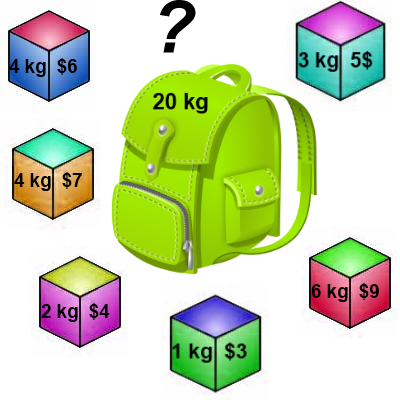 Knapsack 0-1 Problem
The difference between this problem and the fractional knapsack one is that you CANNOT take a fraction of an item.

You can either take it or not.
Hence the name Knapsack 0-1 problem.
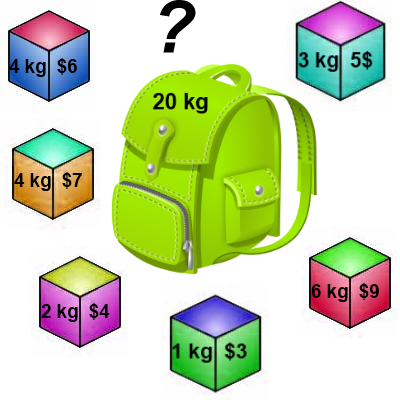 Knapsack 0-1 Problem
Brute Force
The naïve way to solve this problem is to cycle through all 2n subsets of the n items and pick the subset with a legal weight that maximizes the value of the knapsack.

 We can come up with a dynamic programming algorithm that will USUALLY do better than this brute force technique.
Knapsack 0-1 Problem
As we did before we are going to solve the problem in terms of sub-problems.
So let’s try to do that…

Our first attempt might be to characterize a sub-problem as follows:
Let Sk be the optimal subset of elements from {I0, I1, …, Ik}.  
What we find is that the optimal subset from the elements {I0, I1, …, Ik+1} may not correspond to the optimal subset of elements from {I0, I1, …, Ik} in any regular pattern.

Basically, the solution to the optimization problem for Sk+1 might NOT contain the optimal solution from problem Sk.
Knapsack 0-1 Problem
Let’s illustrate that point with an example:
		Item			Weight		Value(benefit)
		I0			 3			10
		I1			 8			 4
		I2			 9			 9
		I3			 8			11

The maximum weight the knapsack can hold is 20.

The best set of items from {I0, I1, I2} is {I0, I1, I2}  
BUT the best set of items from {I0, I1, I2, I3}  is {I0, I2, I3}. 
In this example, note that this optimal solution, {I0, I2, I3}, does NOT build upon the previous optimal solution, {I0, I1, I2}. 
(Instead it build's upon the solution, {I0, I2}, which is really the optimal subset of   {I0, I1, I2}  with weight 12 or less.)
Knapsack 0-1 problem
So now we must re-work the way we build upon previous sub-problems…
Let B[k, w] represent the maximum total value of a subset Sk with weight w. 
Our goal is to find B[n, W], where n is the total number of items and W is the maximal weight the knapsack can carry.

So our recursive formula for subproblems:
		B[k, w]   = B[k - 1,w], if wk > w
		  	 = max { B[k - 1,w], B[k - 1,w - wk] + bk}, otherwise

In English, this means that the best subset of Sk that has total weight w is:
The best subset of Sk-1 that has total weight w, or
The best subset of Sk-1 that has total weight w-wk plus the item k
Knapsack 0-1 Problem –Recursive Formula
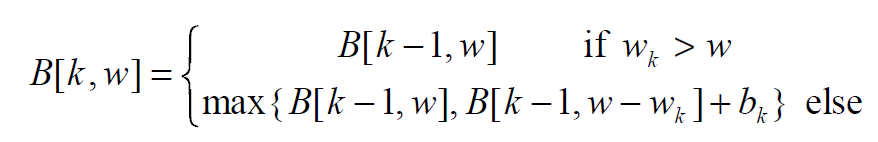 The best subset of Sk that has the total weight w, either contains item k or not.

First case:  wk > w
Item k can’t be part of the solution!  If it was the total weight would be > w, which is unacceptable.

Second case:  wk ≤ w 
Then the item k can be in the solution, and we choose the case with greater value.
Knapsack 0-1 Algorithm
for w = 0 to W {  // Initialize 1st row to 0’s
	B[0,w] = 0
}
for i = 1 to n {  // Initialize 1st column to 0’s
	B[i,0] = 0
}
for i = 1 to n {
	for w = 0 to W {
		if wi <= w {  //item i can be in the solution
			if vi + B[i-1,w-wi] > B[i-1,w]
				B[i,w] = vi + B[i-1,w- wi]
			else
				B[i,w] = B[i-1,w]
		}
		else B[i,w] = B[i-1,w] // wi > w
	}
}
Knapsack 0-1 Problem
Let’s run our algorithm on the following data:
n = 4 (# of elements)
W = 5 (max weight)
Elements (weight, value):
	(2,3), (3,4), (4,5), (5,6)
Knapsack 0-1 Example
// Initialize the base cases
for w = 0 to W
		B[0,w] = 0

for i = 1 to n
		B[i,0] = 0
Knapsack 0-1 Example
Items:
1: (2,3)
2: (3,4)
3: (4,5)
4: (5,6)
i = 1
vi = 3
wi = 2
w = 1
w-wi = -1
if  wi <= w   //item i can be in the solution
	     if vi + B[i-1,w-wi] > B[i-1,w]
		  B[i,w] = vi + B[i-1,w- wi]
	     else
		  B[i,w] = B[i-1,w]
else B[i,w] = B[i-1,w] // wi > w
Knapsack 0-1 Example
Items:
1: (2,3)
2: (3,4)
3: (4,5)
4: (5,6)
i = 1
vi = 3
wi = 2
w = 2
w-wi = 0
if  wi <= w   //item i can be in the solution
	     if vi + B[i-1,w-wi] > B[i-1,w]
		  B[i,w] = vi + B[i-1,w- wi]
	     else
		  B[i,w] = B[i-1,w]
else B[i,w] = B[i-1,w] // wi > w
if  wi <= w   //item i can be in the solution
	     if vi + B[i-1,w-wi] > B[i-1,w]
		       B[i,w] = vi + B[i-1,w- wi]
	     else
		       B[i,w] = B[i-1,w]
else B[i,w] = B[i-1,w] // wi > w
Knapsack 0-1 Example
Items:
1: (2,3)
2: (3,4)
3: (4,5)
4: (5,6)
i = 1
vi = 3
wi = 2
w = 3
w-wi = 1
if  wi <= w   //item i can be in the solution
	     if vi + B[i-1,w-wi] > B[i-1,w]
		  B[i,w] = vi + B[i-1,w- wi]
	     else
		  B[i,w] = B[i-1,w]
else B[i,w] = B[i-1,w] // wi > w
Knapsack 0-1 Example
Items:
1: (2,3)
2: (3,4)
3: (4,5)
4: (5,6)
i = 1
vi = 3
wi = 2
w = 4
w-wi = 2
if  wi <= w   //item i can be in the solution
	     if vi + B[i-1,w-wi] > B[i-1,w]
		  B[i,w] = vi + B[i-1,w- wi]
	     else
		  B[i,w] = B[i-1,w]
else B[i,w] = B[i-1,w] // wi > w
Knapsack 0-1 Example
Items:
1: (2,3)
2: (3,4)
3: (4,5)
4: (5,6)
i = 1
vi = 3
wi = 2
w = 5
w-wi = 3
if  wi <= w   //item i can be in the solution
	     if vi + B[i-1,w-wi] > B[i-1,w]
		  B[i,w] = vi + B[i-1,w- wi]
	     else
		  B[i,w] = B[i-1,w]
else B[i,w] = B[i-1,w] // wi > w
Knapsack 0-1 Example
Items:
1: (2,3)
2: (3,4)
3: (4,5)
4: (5,6)
i = 2
vi = 4
wi = 3
w = 1
w-wi = -2
if  wi <= w   //item i can be in the solution
	     if vi + B[i-1,w-wi] > B[i-1,w]
		  B[i,w] = vi + B[i-1,w- wi]
	     else
		  B[i,w] = B[i-1,w]
else B[i,w] = B[i-1,w] // wi > w
if  wi <= w   //item i can be in the solution
	     if vi + B[i-1,w-wi] > B[i-1,w]
		  B[i,w] = vi + B[i-1,w- wi]
	     else
		  B[i,w] = B[i-1,w]
else B[i,w] = B[i-1,w] // wi > w
Knapsack 0-1 Example
Items:
1: (2,3)
2: (3,4)
3: (4,5)
4: (5,6)
i = 2
vi = 4
wi = 3
w = 2
w-wi = -1
if  wi <= w   //item i can be in the solution
	     if vi + B[i-1,w-wi] > B[i-1,w]
		  B[i,w] = vi + B[i-1,w- wi]
	     else
		  B[i,w] = B[i-1,w]
else B[i,w] = B[i-1,w] // wi > w
Knapsack 0-1 Example
Items:
1: (2,3)
2: (3,4)
3: (4,5)
4: (5,6)
i = 2
vi = 4
wi = 3
w = 3
w-wi = 0
if  wi <= w   //item i can be in the solution
	     if vi + B[i-1,w-wi] > B[i-1,w]
		  B[i,w] = vi + B[i-1,w- wi]
	     else
		  B[i,w] = B[i-1,w]
else B[i,w] = B[i-1,w] // wi > w
if  wi <= w   //item i can be in the solution
	     if vi + B[i-1,w-wi] > B[i-1,w]
		       B[i,w] = vi + B[i-1,w- wi]
	     else
		       B[i,w] = B[i-1,w]
else B[i,w] = B[i-1,w] // wi > w
Knapsack 0-1 Example
Items:
1: (2,3)
2: (3,4)
3: (4,5)
4: (5,6)
i = 2
vi = 4
wi = 3
w = 4
w-wi = 1
if  wi <= w   //item i can be in the solution
	     if vi + B[i-1,w-wi] > B[i-1,w]
		  B[i,w] = vi + B[i-1,w- wi]
	     else
		  B[i,w] = B[i-1,w]
else B[i,w] = B[i-1,w] // wi > w
Knapsack 0-1 Example
Items:
1: (2,3)
2: (3,4)
3: (4,5)
4: (5,6)
i = 2
vi = 4
wi = 3
w = 5
w-wi = 2
if  wi <= w   //item i can be in the solution
	     if vi + B[i-1,w-wi] > B[i-1,w]
		  B[i,w] = vi + B[i-1,w- wi]
	     else
		  B[i,w] = B[i-1,w]
else B[i,w] = B[i-1,w] // wi > w
Knapsack 0-1 Example
Items:
1: (2,3)
2: (3,4)
3: (4,5)
4: (5,6)
i = 3
vi = 5
wi = 4
w = 1..3
w-wi = -3..-1
if  wi <= w   //item i can be in the solution
	     if vi + B[i-1,w-wi] > B[i-1,w]
		  B[i,w] = vi + B[i-1,w- wi]
	     else
		  B[i,w] = B[i-1,w]
else B[i,w] = B[i-1,w] // wi > w
if  wi <= w   //item i can be in the solution
	     if vi + B[i-1,w-wi] > B[i-1,w]
		       B[i,w] = vi + B[i-1,w- wi]
	     else
		       B[i,w] = B[i-1,w]
else B[i,w] = B[i-1,w] // wi > w
Knapsack 0-1 Example
Items:
1: (2,3)
2: (3,4)
3: (4,5)
4: (5,6)
i = 3
vi = 5
wi = 4
w = 4
w-wi = 0
if  wi <= w   //item i can be in the solution
	     if vi + B[i-1,w-wi] > B[i-1,w]
		  B[i,w] = vi + B[i-1,w- wi]
	     else
		  B[i,w] = B[i-1,w]
else B[i,w] = B[i-1,w] // wi > w
if  wi <= w   //item i can be in the solution
	     if vi + B[i-1,w-wi] > B[i-1,w]
		       B[i,w] = vi + B[i-1,w- wi]
	     else
		       B[i,w] = B[i-1,w]
else B[i,w] = B[i-1,w] // wi > w
Knapsack 0-1 Example
Items:
1: (2,3)
2: (3,4)
3: (4,5)
4: (5,6)
i = 3
vi = 5
wi = 4
w = 5
w-wi = 1
if  wi <= w   //item i can be in the solution
	     if vi + B[i-1,w-wi] > B[i-1,w]
		  B[i,w] = vi + B[i-1,w- wi]
	     else
		  B[i,w] = B[i-1,w]
else B[i,w] = B[i-1,w] // wi > w
if  wi <= w   //item i can be in the solution
	     if vi + B[i-1,w-wi] > B[i-1,w]
		       B[i,w] = vi + B[i-1,w- wi]
	     else
		       B[i,w] = B[i-1,w]
else B[i,w] = B[i-1,w] // wi > w
Knapsack 0-1 Example
Items:
1: (2,3)
2: (3,4)
3: (4,5)
4: (5,6)
i = 4
vi = 6
wi = 5
w = 1..4
w-wi = -4..-1
if  wi <= w   //item i can be in the solution
	     if vi + B[i-1,w-wi] > B[i-1,w]
		  B[i,w] = vi + B[i-1,w- wi]
	     else
		  B[i,w] = B[i-1,w]
else B[i,w] = B[i-1,w] // wi > w
if  wi <= w   //item i can be in the solution
	     if vi + B[i-1,w-wi] > B[i-1,w]
		       B[i,w] = vi + B[i-1,w- wi]
	     else
		       B[i,w] = B[i-1,w]
else B[i,w] = B[i-1,w] // wi > w
Knapsack 0-1 Example
Items:
1: (2,3)
2: (3,4)
3: (4,5)
4: (5,6)
i = 4
vi = 6
wi = 5
w = 5
w-wi = 0
if  wi <= w   //item i can be in the solution
	     if vi + B[i-1,w-wi] > B[i-1,w]
		  B[i,w] = vi + B[i-1,w- wi]
	     else
		  B[i,w] = B[i-1,w]
else B[i,w] = B[i-1,w] // wi > w
if  wi <= w   //item i can be in the solution
	     if vi + B[i-1,w-wi] > B[i-1,w]
		       B[i,w] = vi + B[i-1,w- wi]
	     else
		       B[i,w] = B[i-1,w]
else B[i,w] = B[i-1,w] // wi > w
Knapsack 0-1 Example
Items:
1: (2,3)
2: (3,4)
3: (4,5)
4: (5,6)
We’re DONE!!  
The max possible value that can be carried in this knapsack is $7
Knapsack 0-1 Algorithm
This algorithm only finds the max possible value that can be carried in the knapsack
The value in B[n,W]

To know the items that make this maximum value, we need to trace back through the table.
Knapsack 0-1 AlgorithmFinding the Items
Let i = n and k = W
	if B[i, k] ≠ B[i-1, k] then
		mark the ith item as in the knapsack
		i = i-1, k = k-wi
	else
		i = i-1   // Assume the ith item is not in the knapsack
			// Could it be in the optimally packed knapsack?
Knapsack 0-1 AlgorithmFinding the Items
Items:
1: (2,3)
2: (3,4)
3: (4,5)
4: (5,6)
Knapsack:
i = 4
k = 5
vi = 6
wi = 5
B[i,k] = 7
B[i-1,k] = 7
i = n , k = W
while  i, k > 0
	if B[i, k] ≠ B[i-1, k] then
		mark the ith item as in the knapsack
		i = i-1, k = k-wi
	else
		i = i-1
Knapsack 0-1 AlgorithmFinding the Items
Items:
1: (2,3)
2: (3,4)
3: (4,5)
4: (5,6)
Knapsack:
i = 3
k = 5
vi = 5
wi = 4
B[i,k] = 7
B[i-1,k] = 7
i = n , k = W
while  i, k > 0
	if B[i, k] ≠ B[i-1, k] then
		mark the ith item as in the knapsack
		i = i-1, k = k-wi
	else
		i = i-1
Knapsack 0-1 AlgorithmFinding the Items
Items:
1: (2,3)
2: (3,4)
3: (4,5)
4: (5,6)
Knapsack:
Item 2
i = 2
k = 5
vi = 4
wi = 3
B[i,k] = 7
B[i-1,k] = 3
k – wi = 2
i = n , k = W
while  i, k > 0
	if B[i, k] ≠ B[i-1, k] then
		mark the ith item as in the knapsack
		i = i-1, k = k-wi
	else
		i = i-1
Knapsack 0-1 AlgorithmFinding the Items
Items:
1: (2,3)
2: (3,4)
3: (4,5)
4: (5,6)
Knapsack:
Item 2
Item 1
i = 1
k = 2
vi = 3
wi = 2
B[i,k] = 3
B[i-1,k] = 0
k – wi = 0
i = n , k = W
while  i, k > 0
	if B[i, k] ≠ B[i-1, k] then
		mark the ith item as in the knapsack
		i = i-1, k = k-wi
	else
		i = i-1
Knapsack 0-1 AlgorithmFinding the Items
Items:
1: (2,3)
2: (3,4)
3: (4,5)
4: (5,6)
Knapsack:
Item 2
Item 1
i = 1
k = 2
vi = 3
wi = 2
B[i,k] = 3
B[i-1,k] = 0
k – wi = 0
k = 0, so we’re DONE!

The optimal knapsack should contain: 
	Item 1 and Item 2
Knapsack 0-1 Problem – Run Time
for w = 0 to W
	B[0,w] = 0

for i = 1 to n
	B[i,0] = 0

for i = 1 to n
	for w = 0 to W
		< the rest of the code >

What is the running time of this algorithm?
		O(n*W)

Remember that the brute-force algorithm takes: 	O(2n)
O(W)
O(n)
Repeat n times
O(W)
Knapsack Problem
Fill out the dynamic programming table for the knapsack problem to the right.
Trace back through the table to find the items in the knapsack.
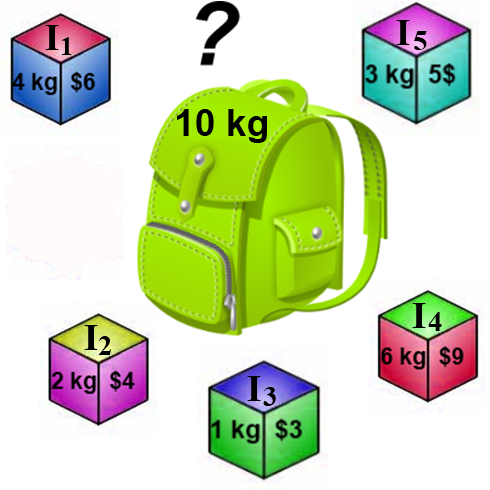 Rod cutting Problem
Suppose you have a rod of length n, and you want to cut up the rod and sell the pieces in
a way that maximizes the total amount of money you get. A piece of length i is worth pi
dollars.
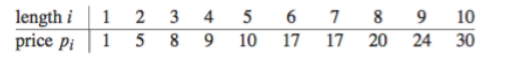 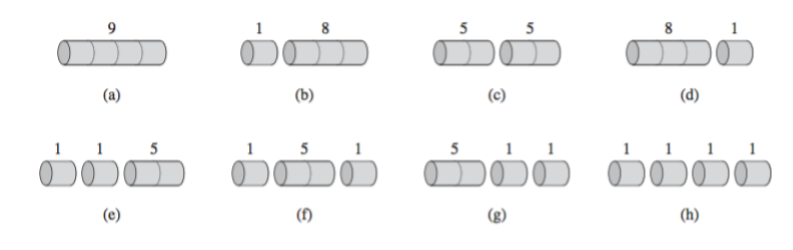 For example, if you have a rod of length 4, there are eight different ways to cut it, and the
best strategy is cutting it into two pieces of length 2, which gives you 10 dollars.
Exercise: How many ways are there to cut up a rod of length n?
Answer: 2 ^n−1 , because there are n − 1 places where we can choose to make cuts, and at
each place, we either make a cut or we do not make a cut.
Despite the exponentially large possibility space, we can use dynamic programming to write
an algorithm that runs in Θ(n^2).
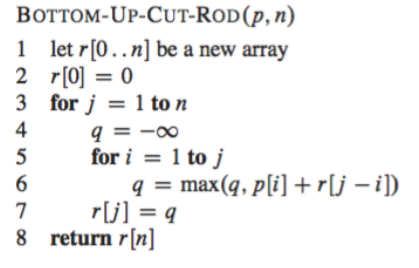 Ahmet Unveren
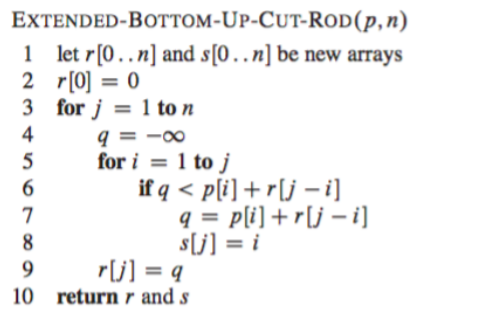 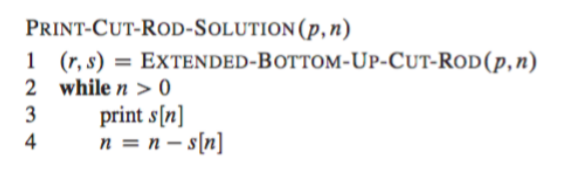 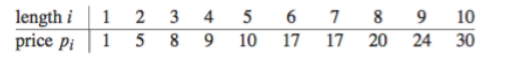 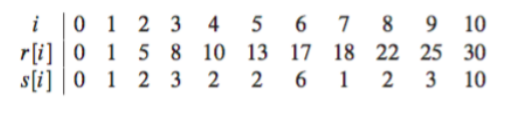 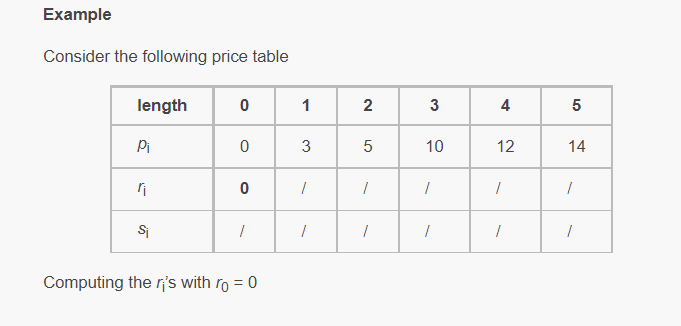 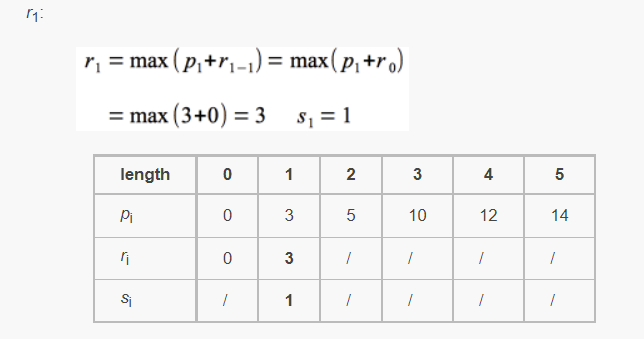 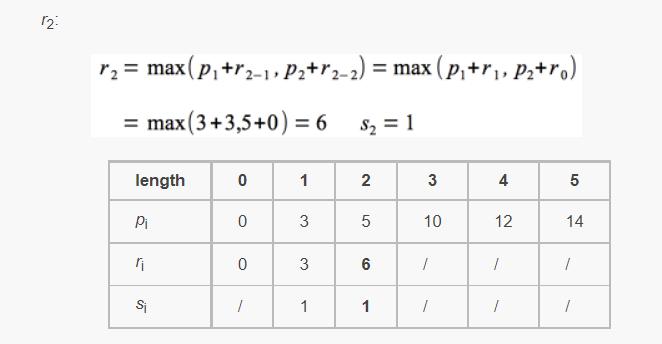 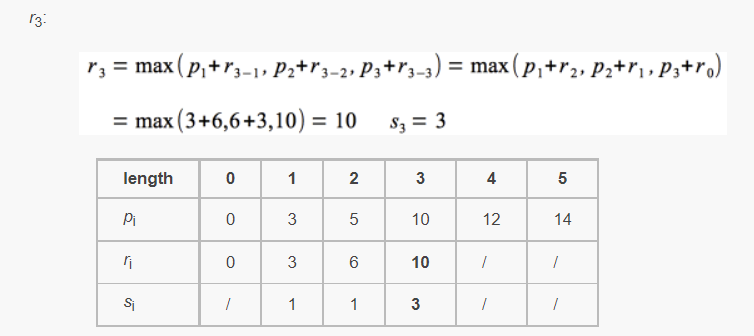 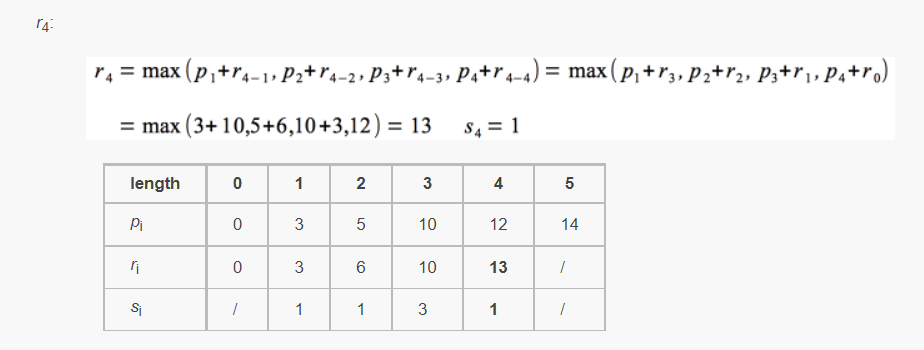 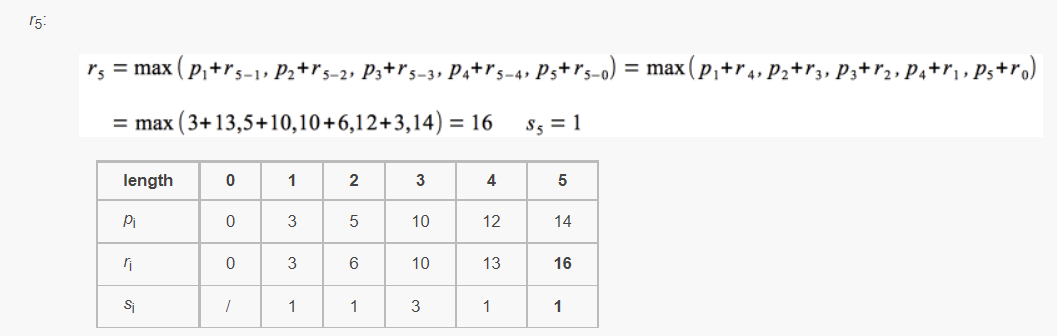 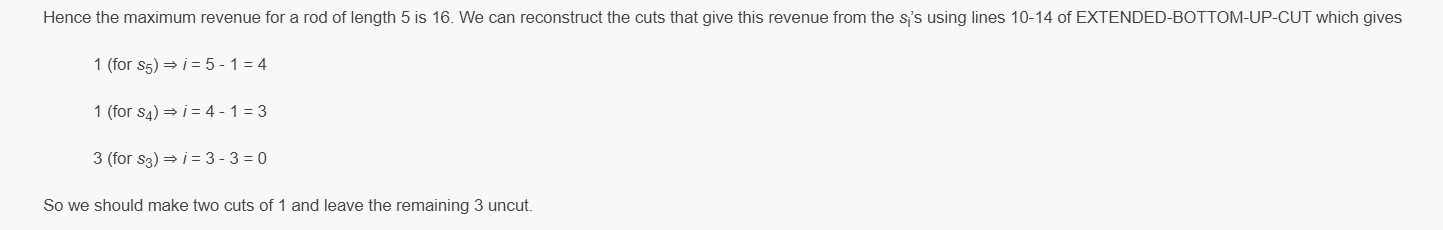 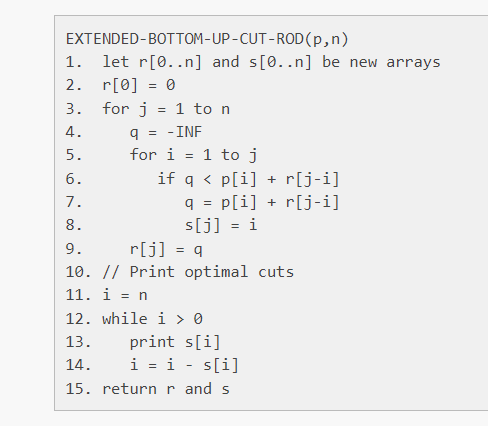